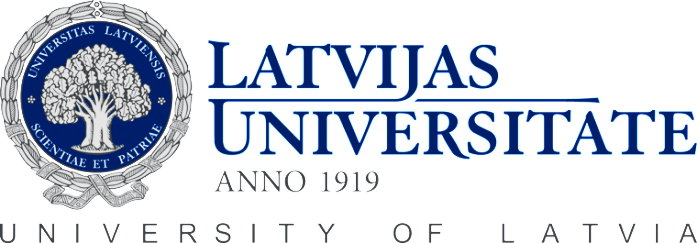 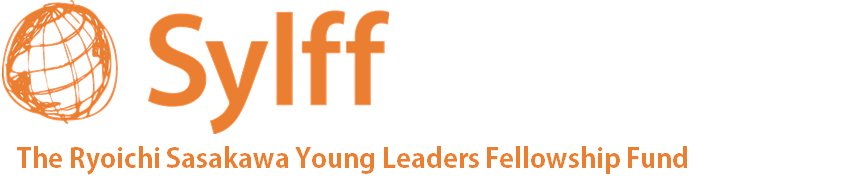 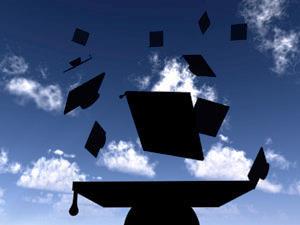 PHD  DEGREE  IN  LATVIA:INTERNAL NEED OR DEMAND FROM LABOUR MARKET?
ALEXANDER  TARVID
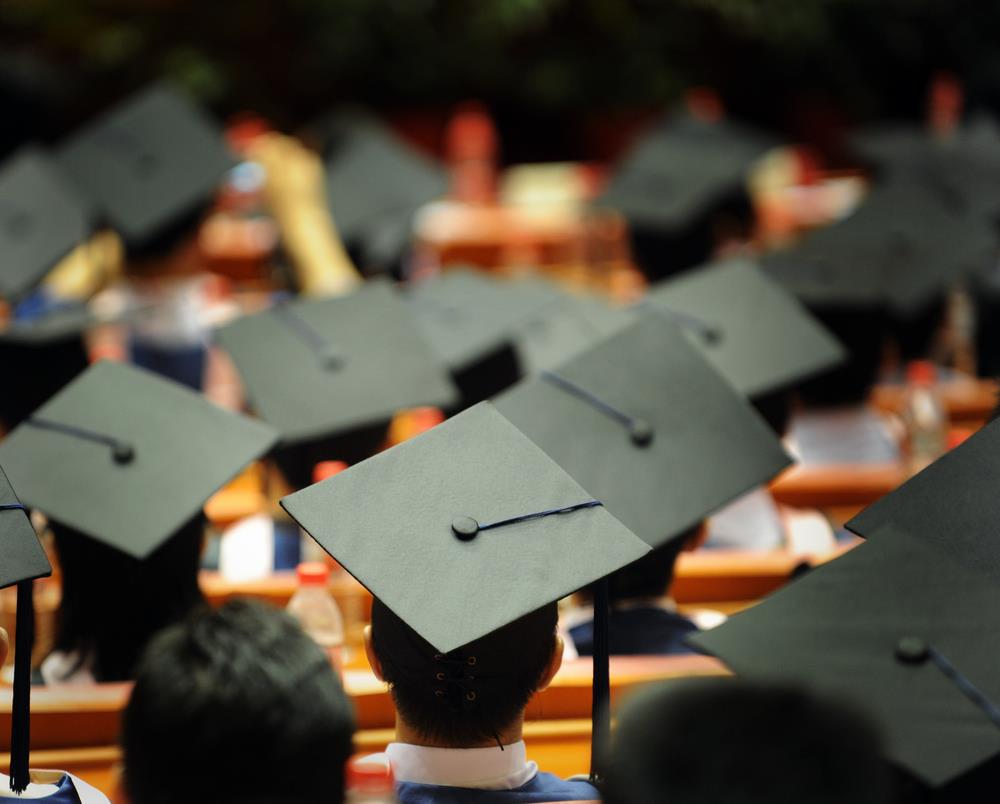 Background
THE  WORLD  IS  CHANGING…
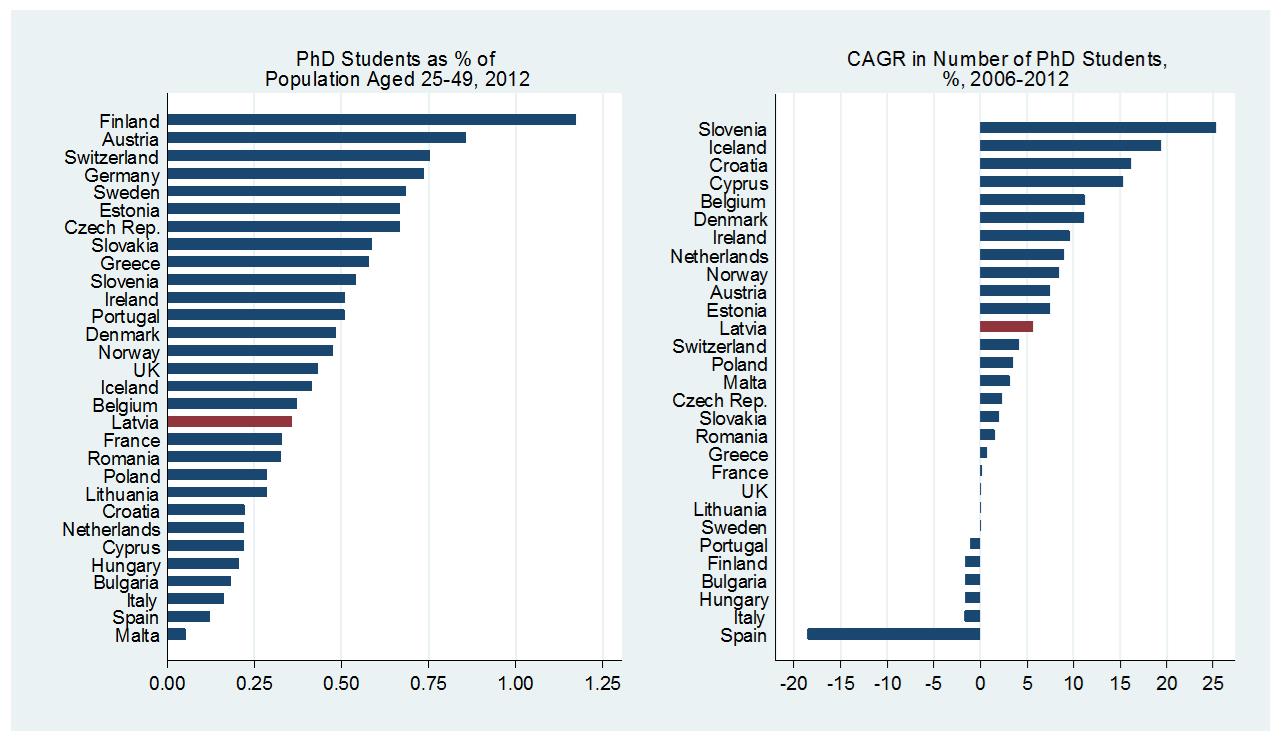 2012:   13th lowest  popularity of PhD studies in Europe
2006-12:   12th fastest  annual growth in number of PhD students
…EVEN  IN  LATVIA
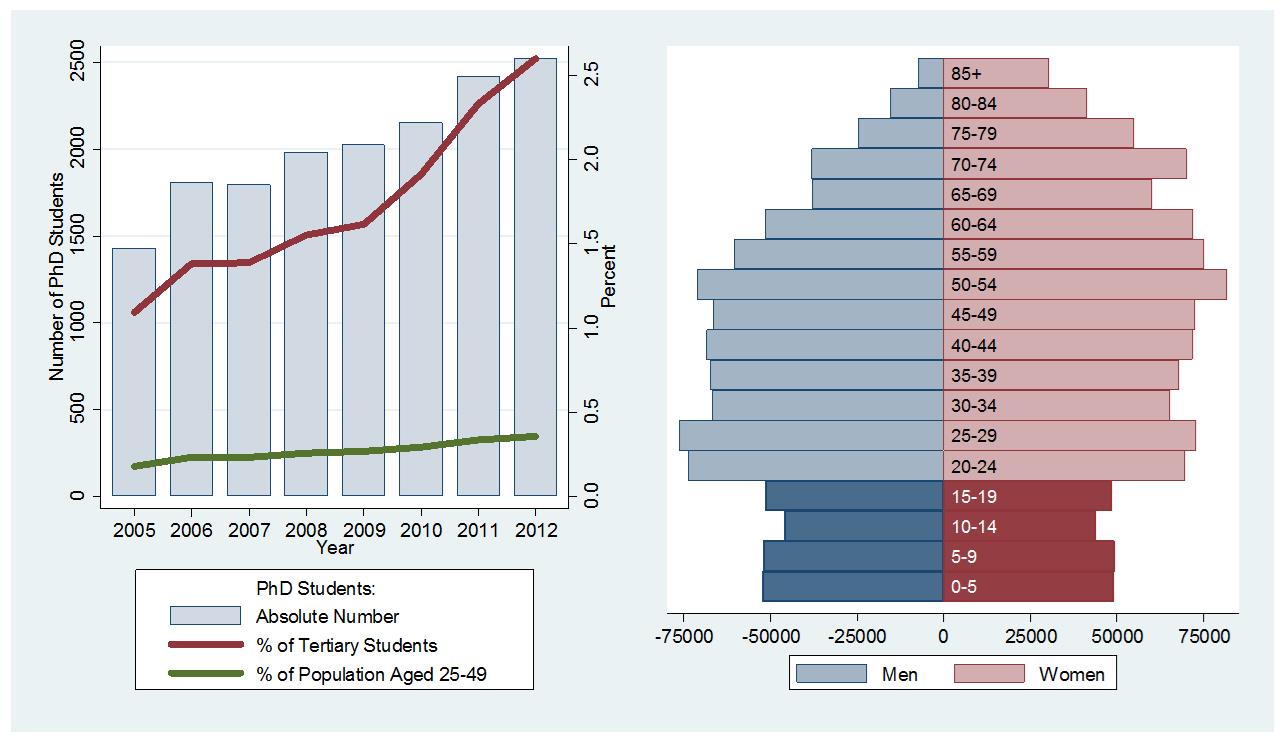 2005-2012: number of students  ↑77%,  exceeded  2,500
Share of PhD students from all tertiary students  ↑2.5  times
Demographic trough coming    tough competition in < 5 years
WHAT’S  GOOD  IN  A  PHD?
Driver of competitiveness
Key in EU innovation strategy
Necessary component of “Europe of Knowledge”
Major role in creating highly trained labour force
Produces professionals competent in extremely complex, knowledge-intensive environments
Key to economic success
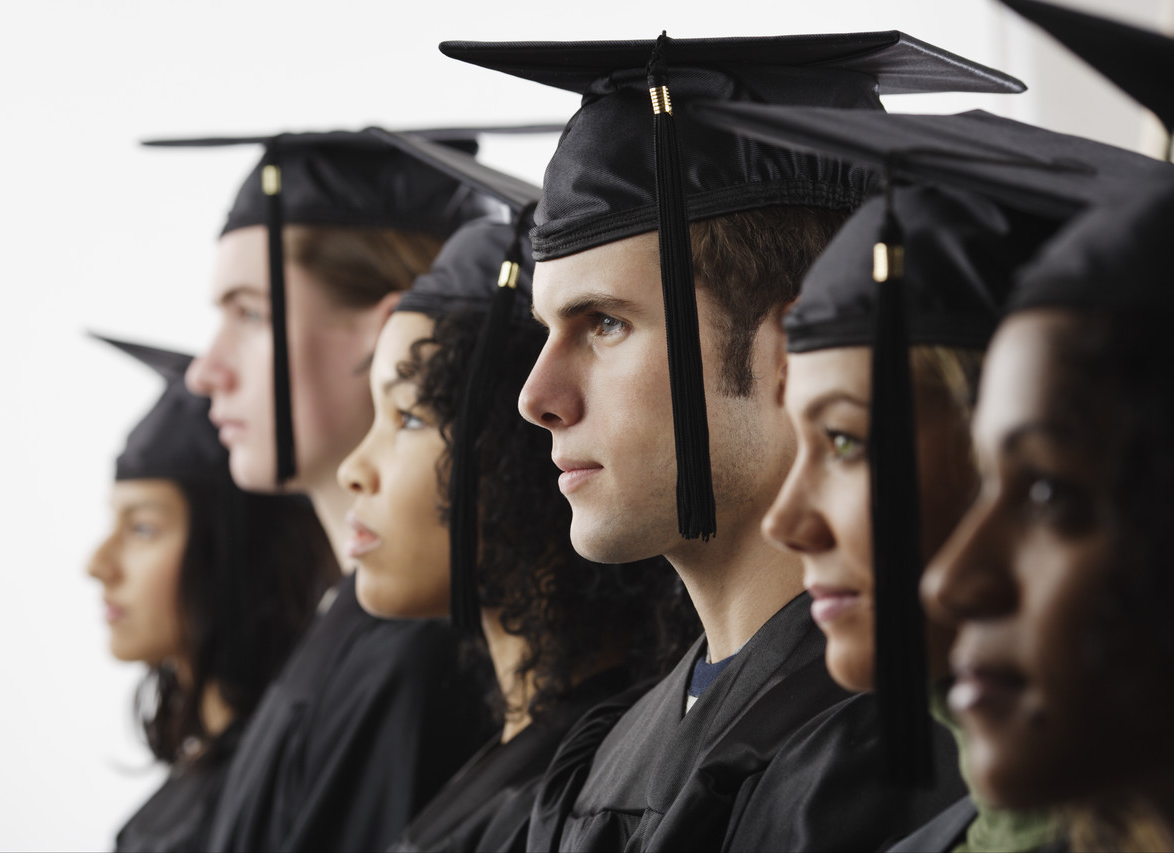 WHY TO GO FOR PHD?
Thirst for knowledge
Higher-paid and more satisfying jobs
Successful careers
Prestige marker
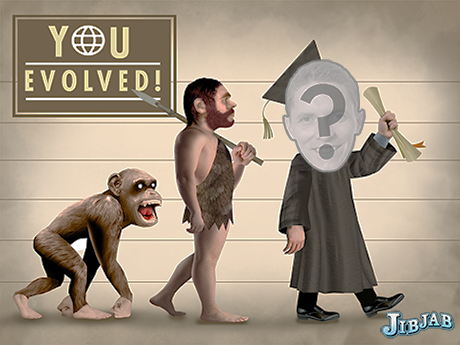 PURPOSE
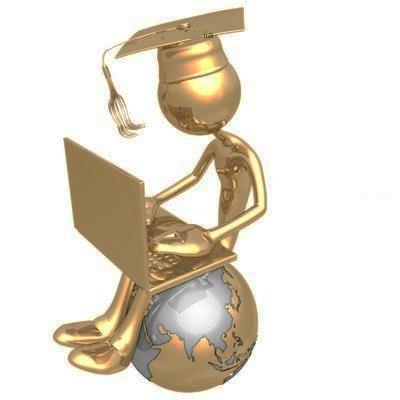 Analyse the motivation of graduates in Latvia to continue studies at doctoral level
Compare it across fields of study
Technical and related to natural science
IT, mechanics, biology, chemistry, physics, …	
Non-technical fields
Economics, management, law, political science, …
WHERE TO STUDY FOR PHD?
Choose one of  21  HEIs in Latvia
More than  20  different fields of study
Management – the most widely available field
Exclusively provided fields
Choose one of foreign HEIs
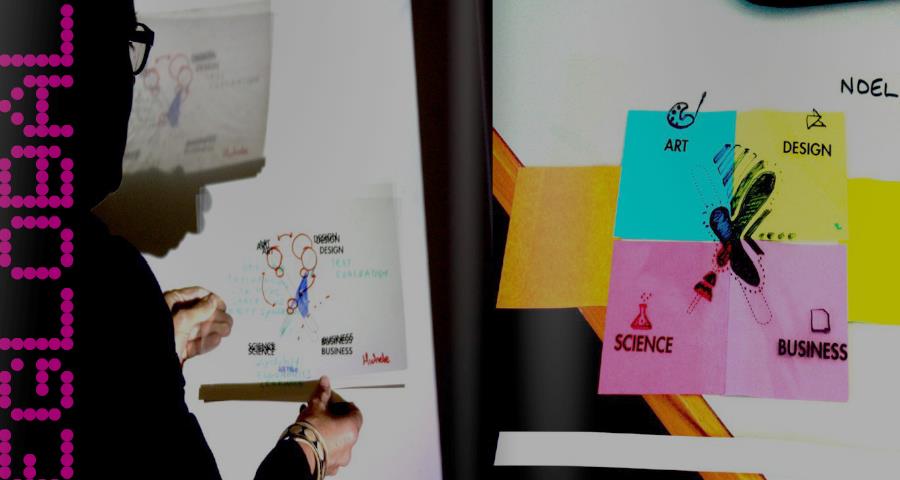 FINANCING PHD STUDIES
State-funded places
Quite few
State scholarship possible ( €115  per month)
European Social Fund scholarship
Year 1 & 2 students: 		1.5 x avg. wage
Year 3 students / candidates:	2.5 x avg. wage
Quite few
Tough competition
Grants by private companies
Scarce
Full tuition fees ( €1,700 – €9,100  per year,  3-4  years)
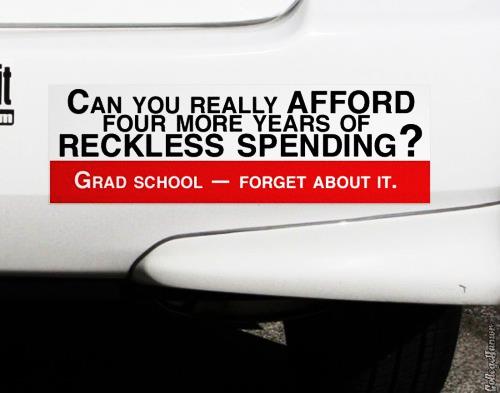 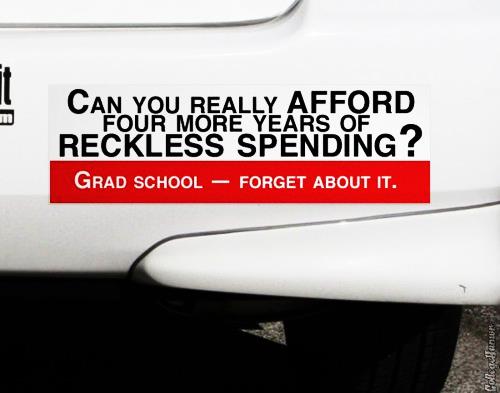 MARKETING PHD STUDIES
Internal marketing
Sources of information
University’s website
Contact person of the study programme
Potential doctoral thesis supervisor
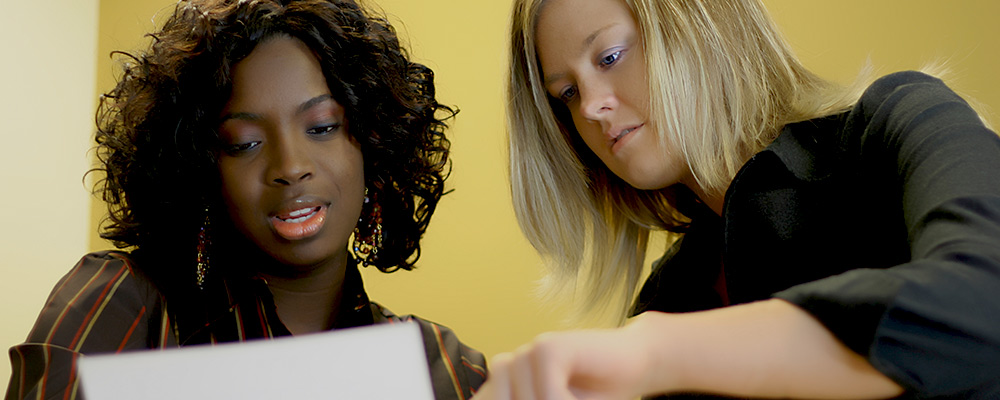 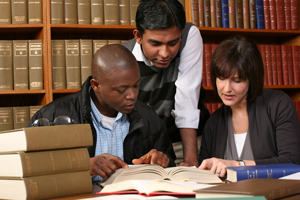 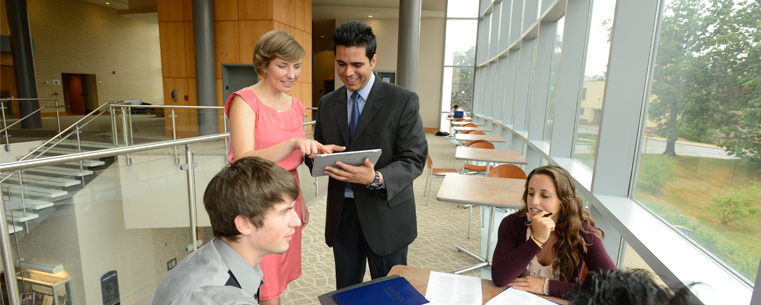 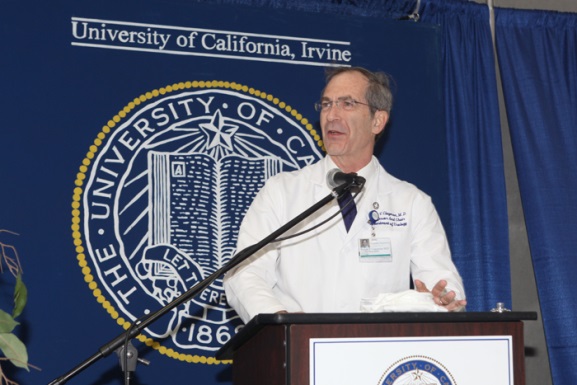 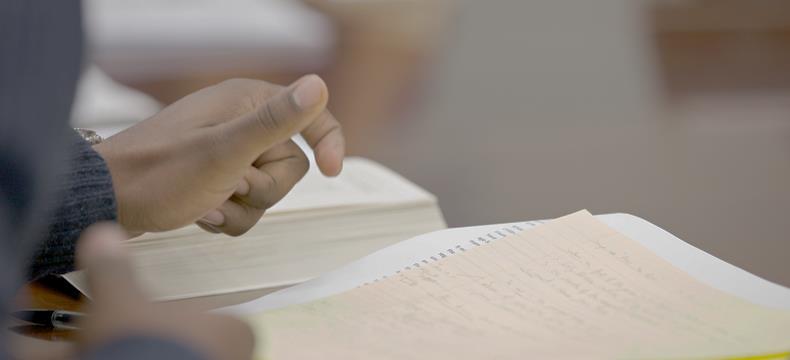 Methodology
METHODOLOGY
Survey method:	online survey
Distributed in:	14  largest uni’s in Latvia
Questionnaire:	33  questions
Current PhD studies
Goals respondents pursued
Factors affecting the choice of university
Previous studies
Last job and household income
Basic background (sex, age, family status)
Question types:	closed & open-ended
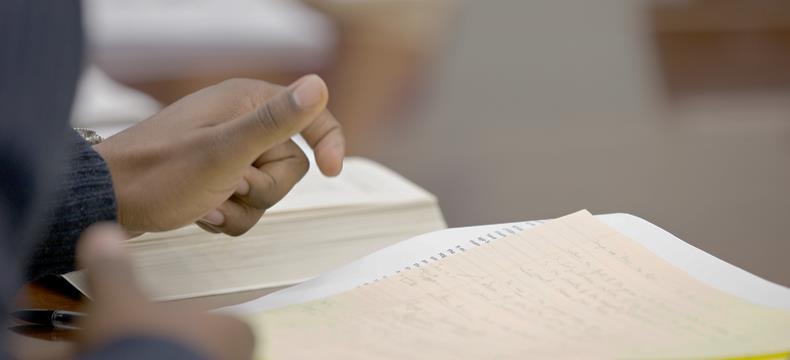 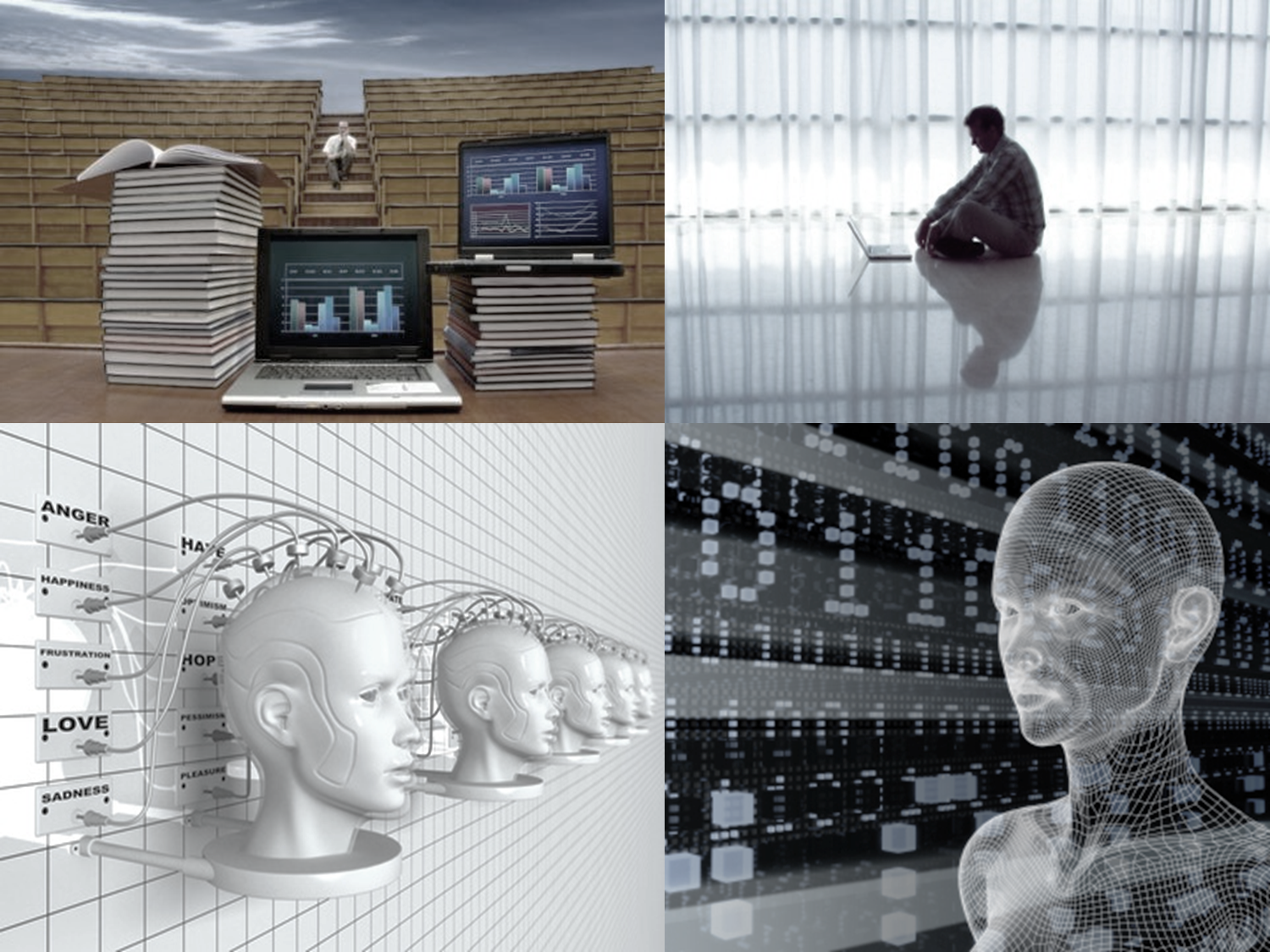 Results & Analysis
BASIC INFO ABOUT SAMPLE
Composition by status
PhD students	     78%
PhD candidates	     22%
Number of responses
Overall		      306
Fully completed	      207
Study abroad	      11
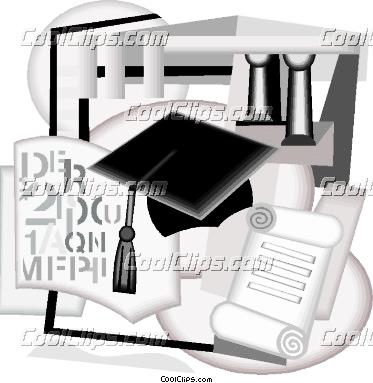 GOALS PURSUED WHEN GOING FOR PHD STUDIES
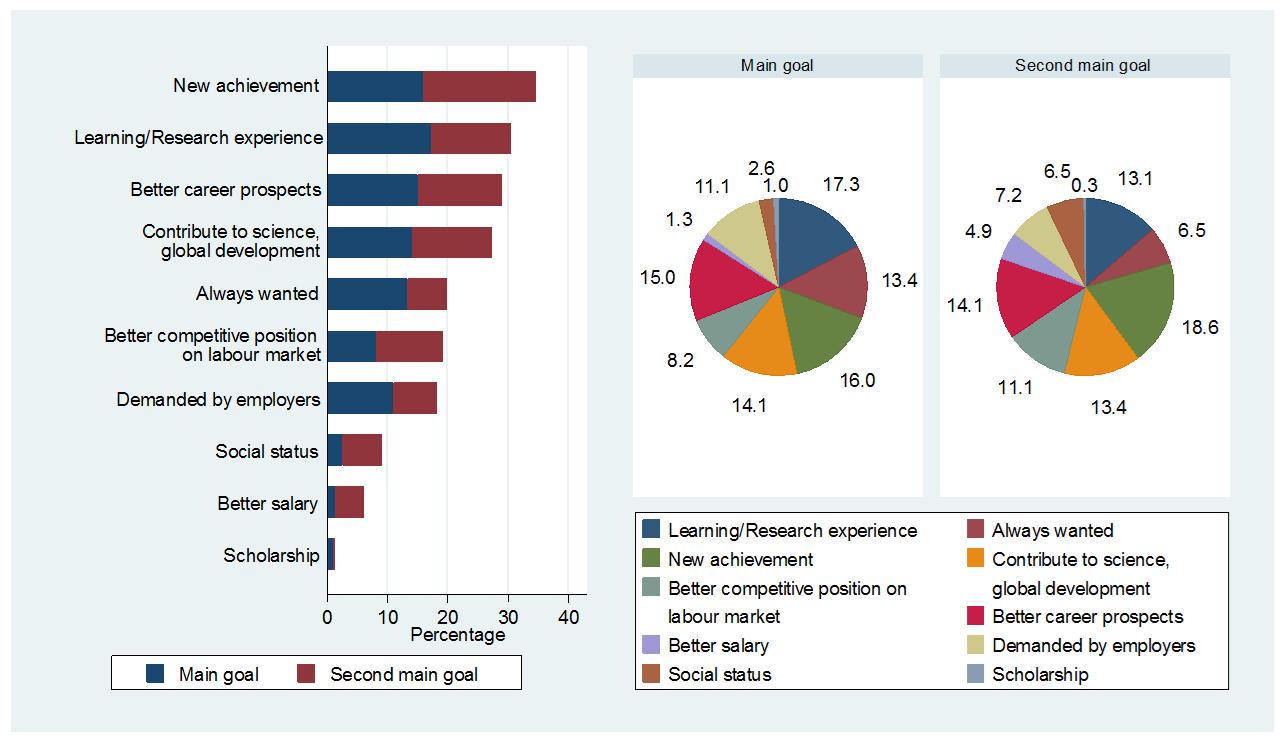 Most important goals: new achievement, learning/research experience, career, and contribution to science & global dev.
GROUPS OF GOALS
PERSONAL
Desire
Experience
Contribution
Status
Achievement
Employers
Competition
Career
Scholarship
Salary
LABOUR MARKET
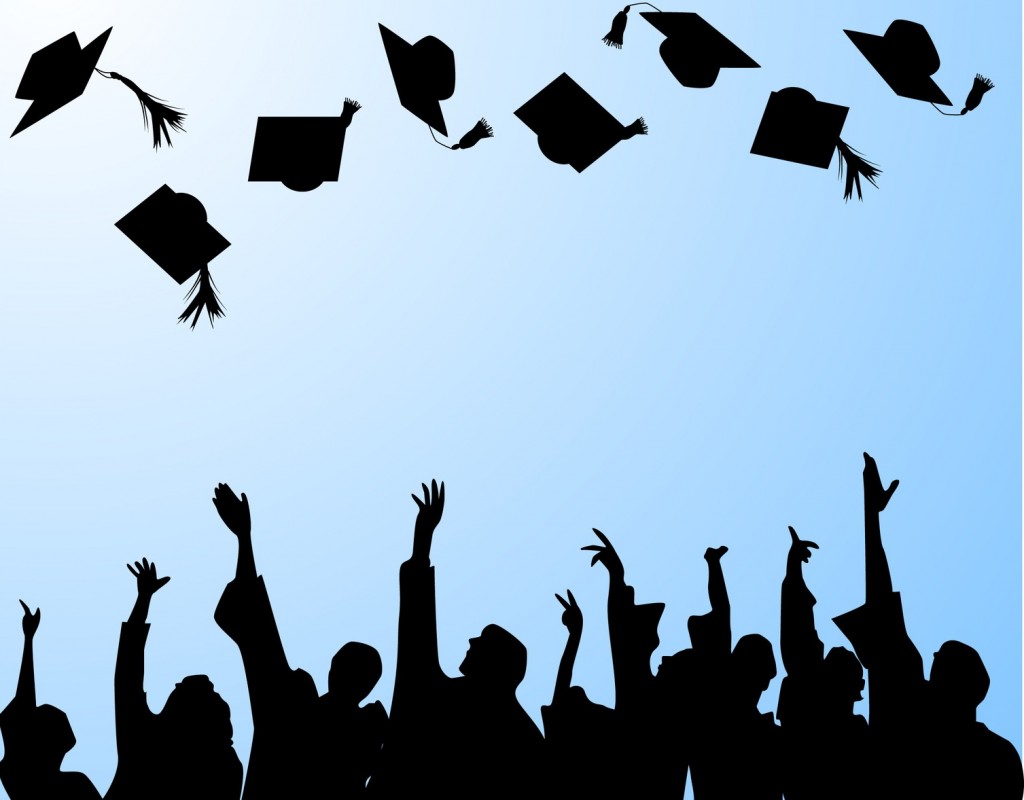 OPEN-ENDED QUESTIONS ON GOALS
“Please provide a short description of an occurrence, observation etc. that  made you believe  that a PhD degree would help you in achieving your main goal”
COMMENTS ON LABOUR-MARKET GOALS
Work/desire to work where PhD is really required
Observation of success of a PhD graduate
Frequently invited as expert / Prestigious job
Not being fired when everyone else is
Desire to differentiate on labour market
High concentration of bachelors and masters
Desire for more weight of own opinion
PhD graduate has deeper knowledge on problems and knows how to solve them
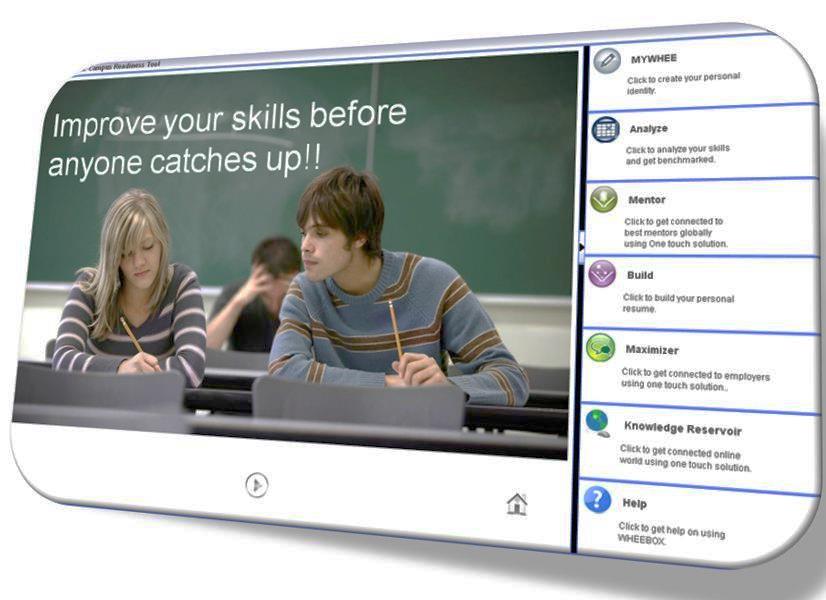 COMMENTS ON PERSONAL GOALS
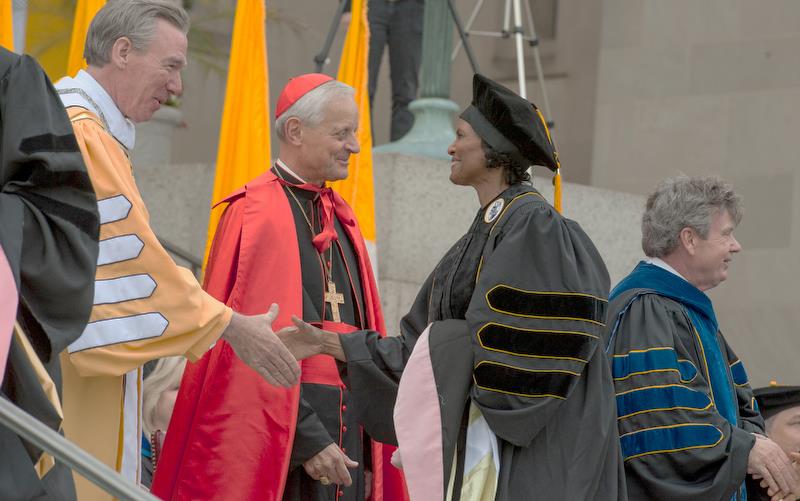 Family tradition
PhD studies open students to new social networks, knowledge, skills, experience
Perceived as possibility for new achievements
Positive “back to school” emotions
Desire to contribute to understudied areas of knowledge
Hobby, alternative to boredom in work/family life
Desire for recognition
Gold medal of education
Entrance ticket to the elite, the best, those having maximum available knowledge in the given field
A PhD is not just a way to be more respected. It is a way to be respected for a very good reason.
TYPES OF GOALS
SECOND MAIN GOAL
PERSONAL
LABOUR MARKET
MAIN 
GOAL
PERSONAL
Mostly Personal
Primarily Personal
LABOUR MARKET
Primarily Labour Market
Mostly Labour Market
GOALS PURSUED WHEN GOING FOR PHD STUDIES
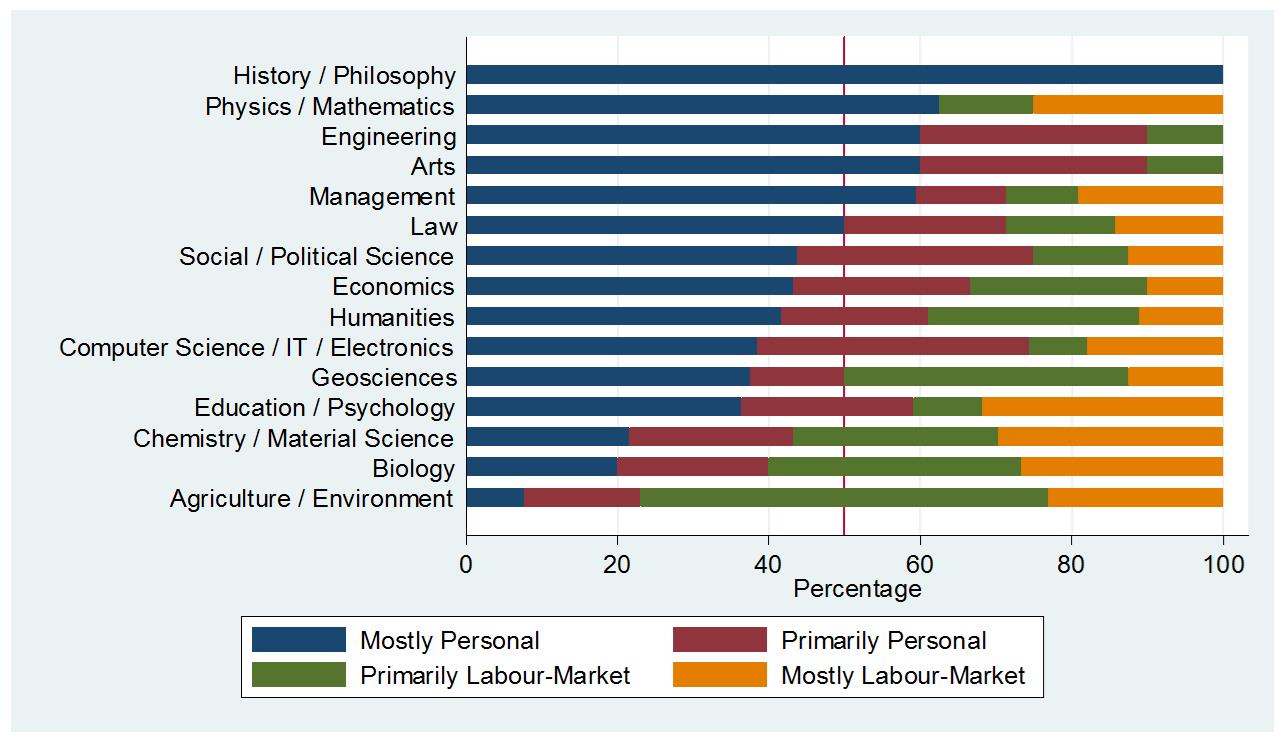 >60%  have a personal goal as main goal (exc.: agric./bio/chem./geo)
This holds for both non-technical and technical fields
Mostly labour-market goals more popular in technical fields
ECONOMETRIC ANALYSIS
Three groups of fields of study
Group 1—base group
Arts & humanities
Economics
Education & psychology
Group 2—stronger oriented at labour-market goals
Biology, agriculture, environment & geoscience
Physics, maths & chemistry
Law, social & political science
Management
Group 3—pursue primarily personal goals but keep a labour-market goal as a second-order goal
Computing & engineering
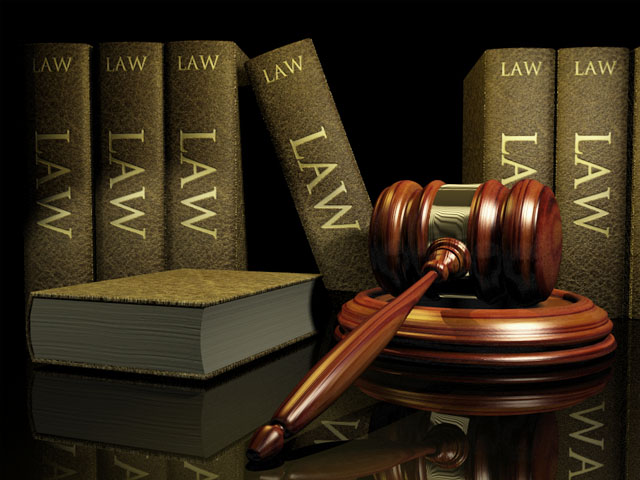 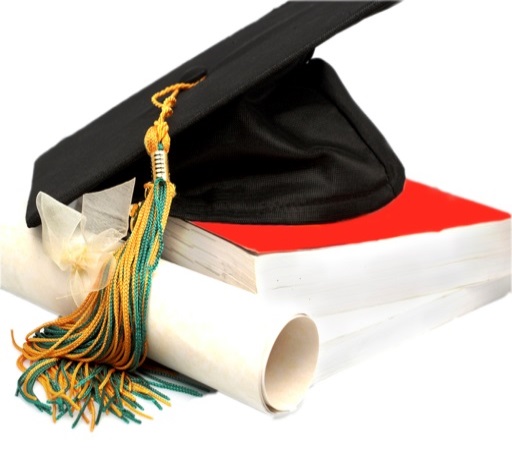 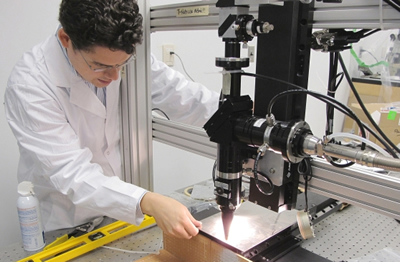 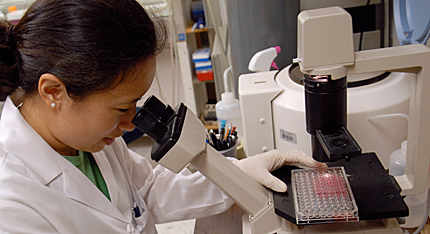 ECONOMETRIC ANALYSIS
Changing the field of study
Twice    pursue mostly  personal  goals
Labour-market experience shapes motivation
Started studies after  30    pursue  labour-market  goals
Non-teaching professionals more likely to pursue mostly  personal  goals than managers
Family affects motivation
Family influenced decision / Married woman / Long desire    pursue mostly  personal  goals
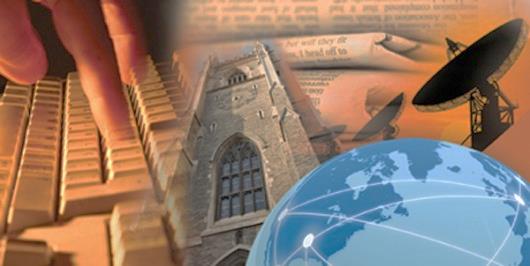 CHOOSING THE UNIVERSITY FOR PHD STUDIES
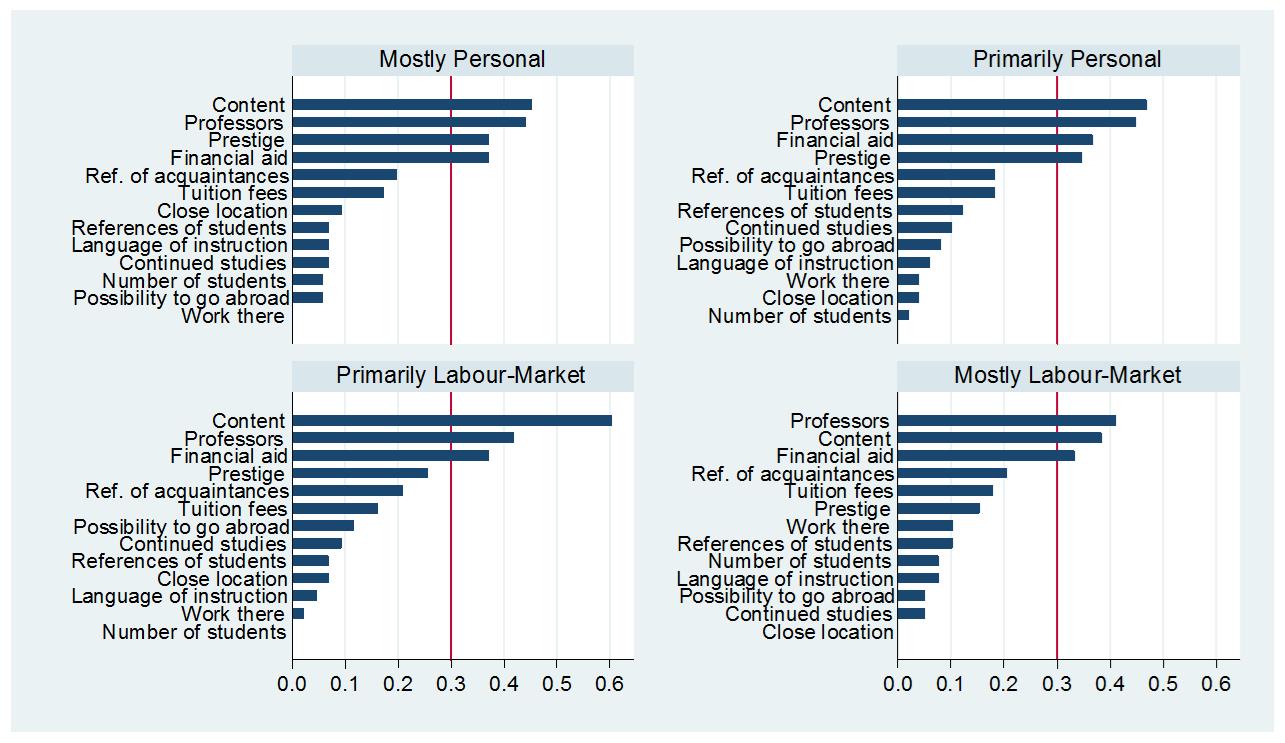 Irrespective of goal type, choice is based on content, quality of academic staff, and financial aid
Prestige is in Top 4 if pursue mostly/primarily personal goals
IS AID REALLY MORE IMPORTANT THAN FEES?
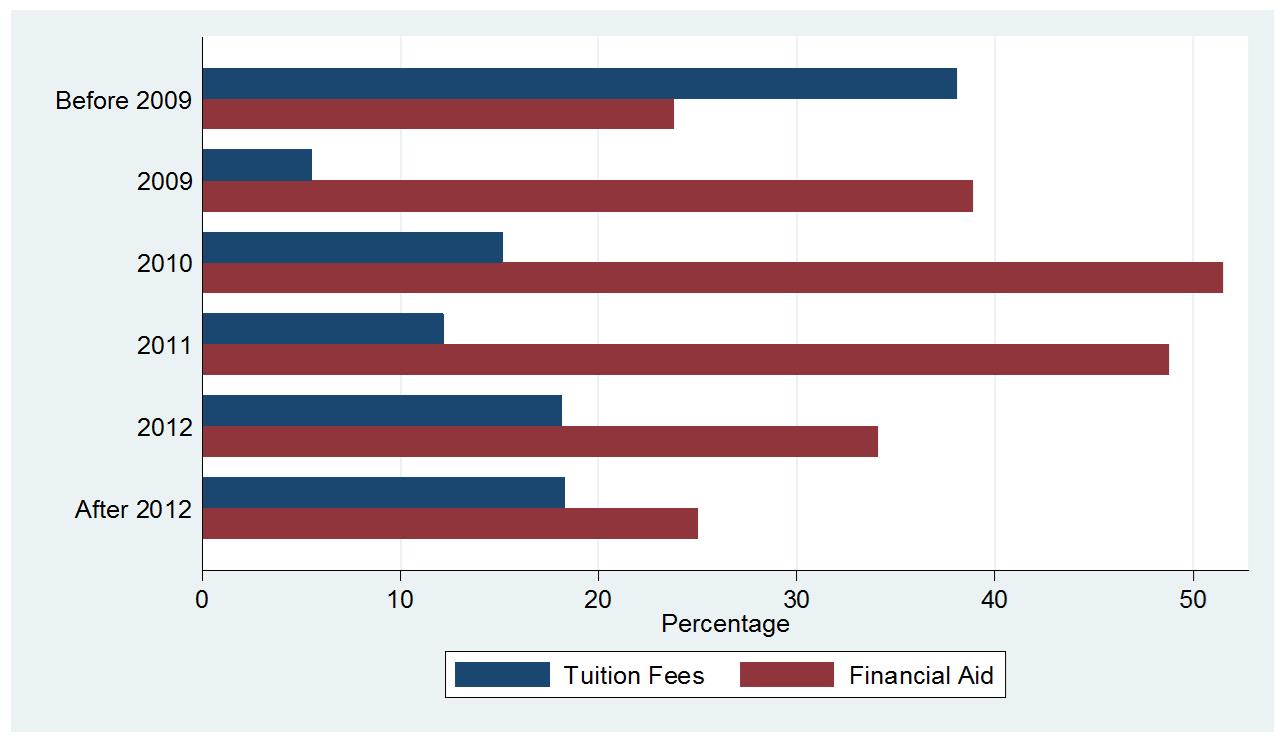 ESF scholarships available for first-year students    financial aid becomes >> important than tuition fees
USEFUL INFORMATION SOURCES ON PHD STUDIES
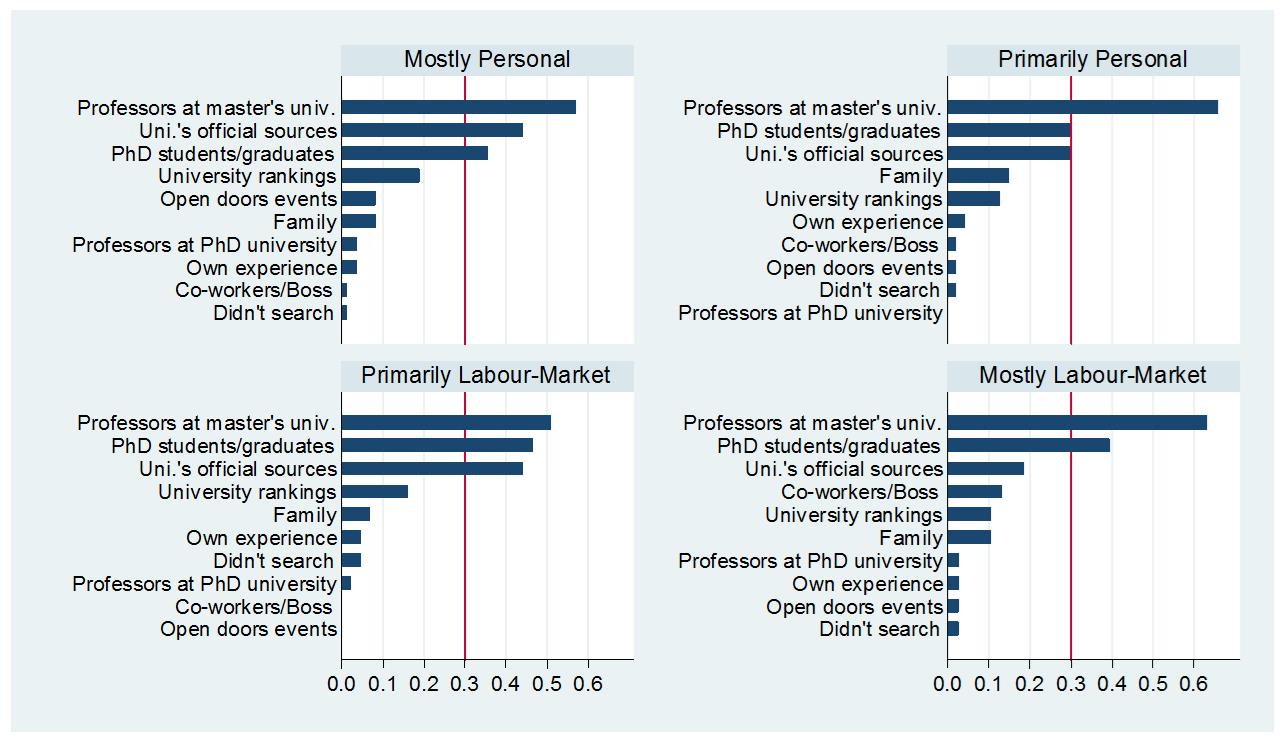 Most important: professors at master’s uni, PhD students & graduates at target uni, target uni’s official info sources
Co-workers’/Boss’s opinion if pursuing mostly labour-market goals
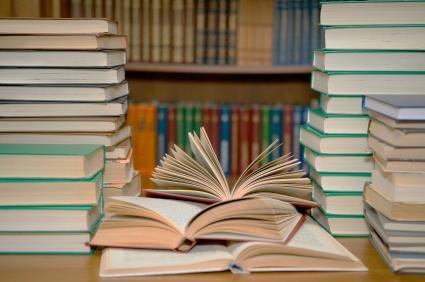 Conclusions
WHY TO GO FOR A PHD?
Most important goals
Achieving something new
Continuing learning/research experience
Better career prospects
Contributing to science & global development
Three groups of fields of study – different types of goals
Changing field of study twice – pursue mostly personal goals
Older respondents – labour-market goals
Family-influenced and married women – personal goals
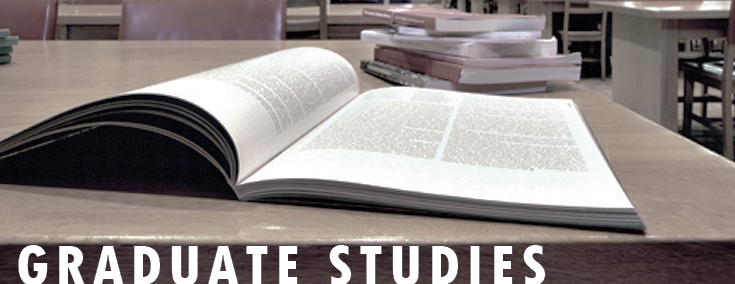 WHERE TO GO FOR A PHD?
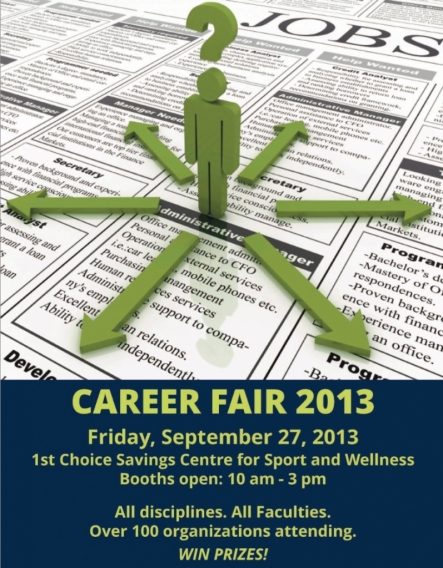 Most important reasons of choosing university
Content of programme
Reputation of professors
Financial aid
Prestige – if pursue personal goals
Most important sources of information
Professors at master’s university
Target university’s students & graduates
University’s official online sources
Co-workers/Boss – if pursue labour-market goals
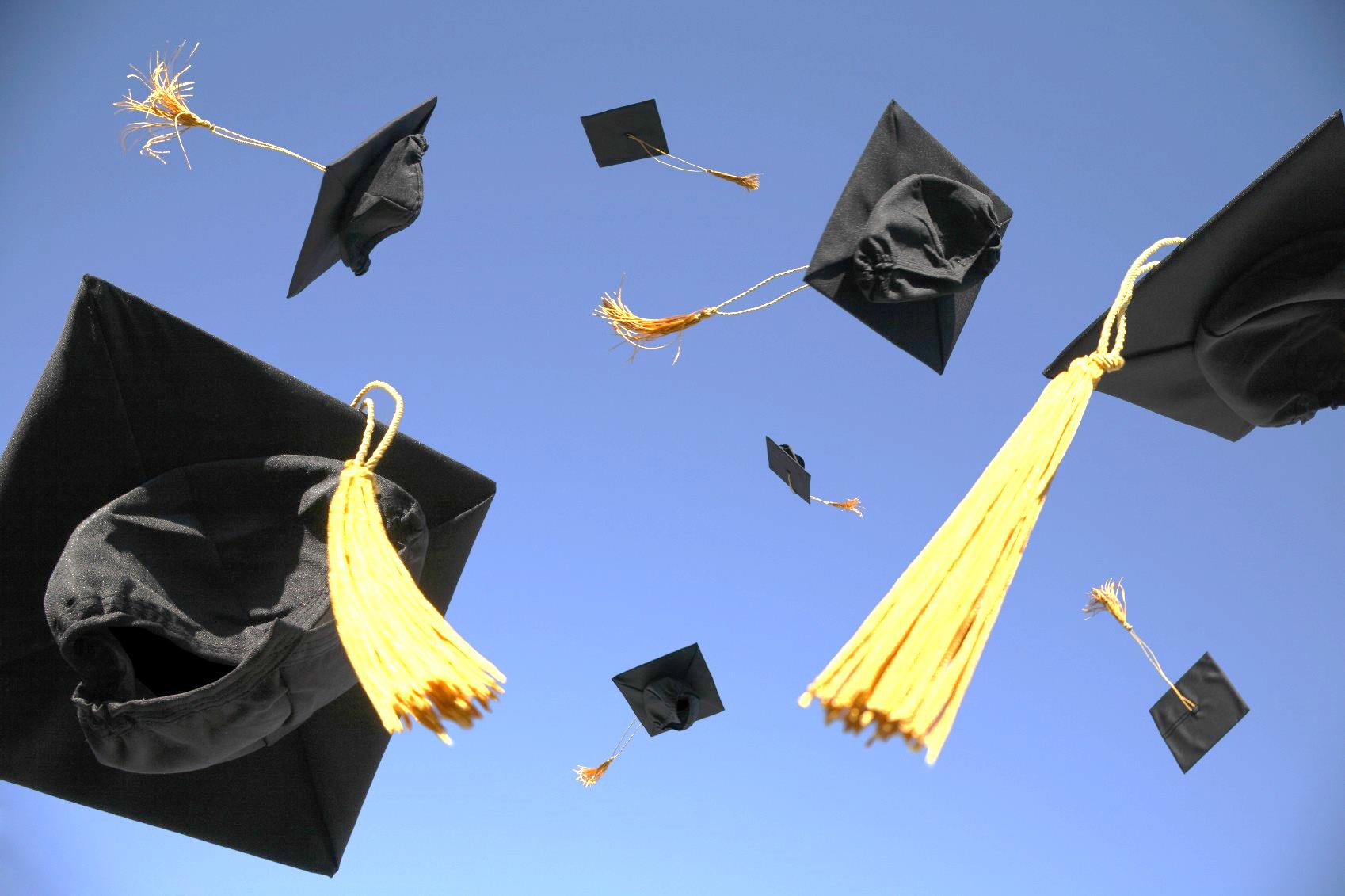 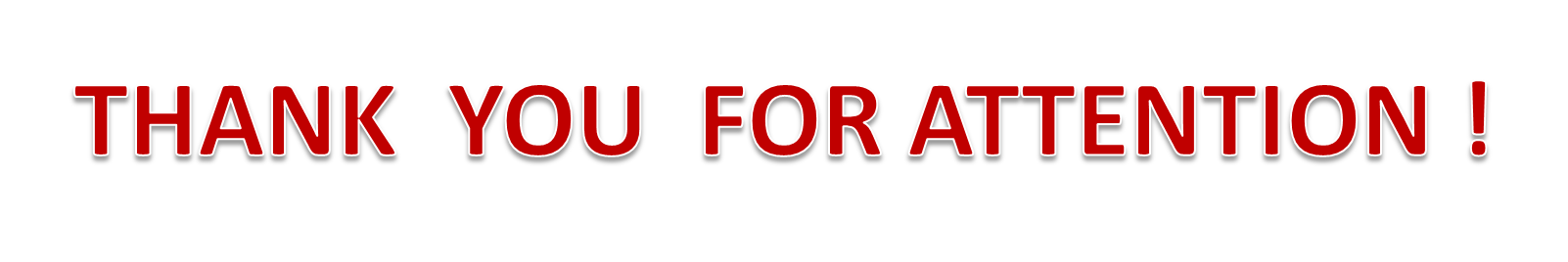